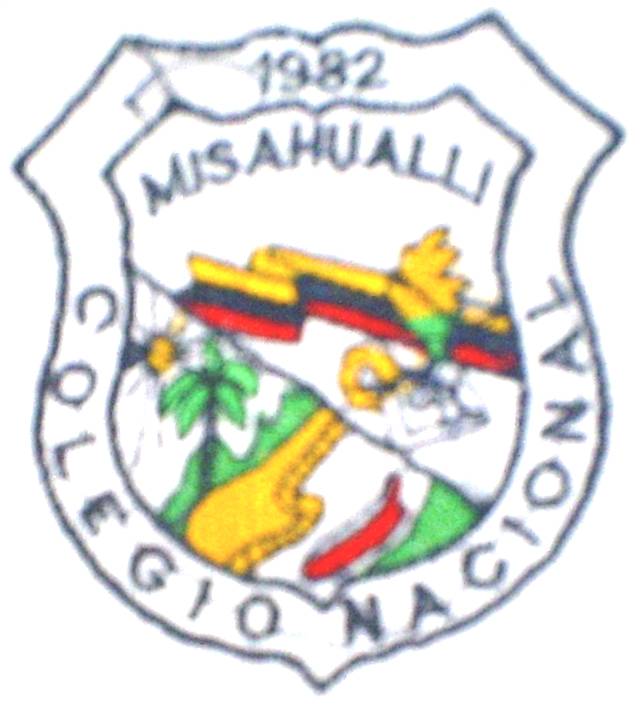 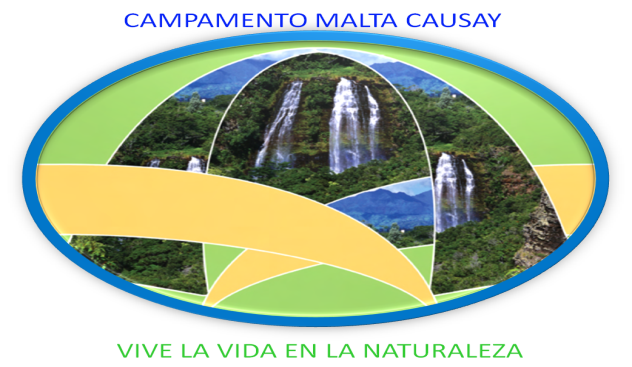 ORGANIGRAMA SACHA WASI CAMPING
WILMER ANDI


PRESIDENTE
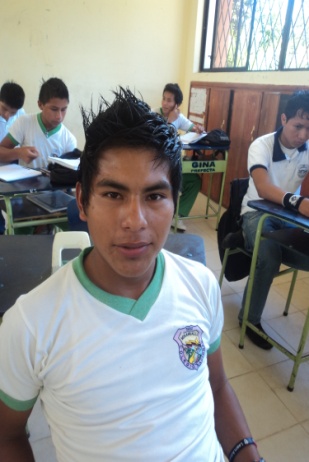 TANIA SHIGUANGO


SECRETARIA
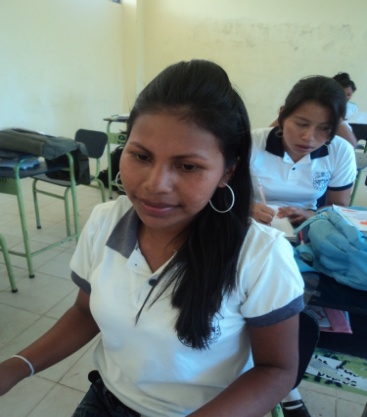 JENNY GREFA 


TESORERA
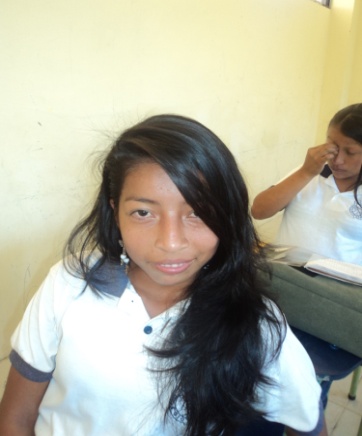 JOHANA BARRE 


RR.HH.
FANNY CHIMBO


PRODUCCIÓN
FELIX AGUINDA


VENTAS
LENIN CALAPUCHA 


MARKETING
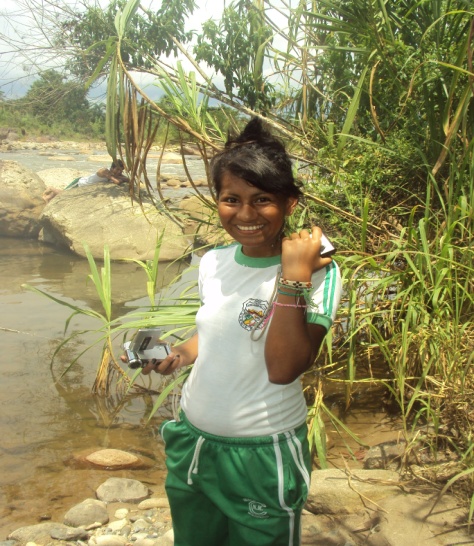 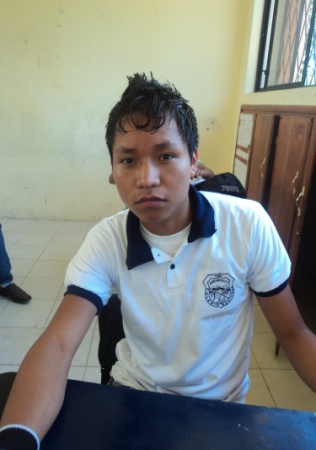 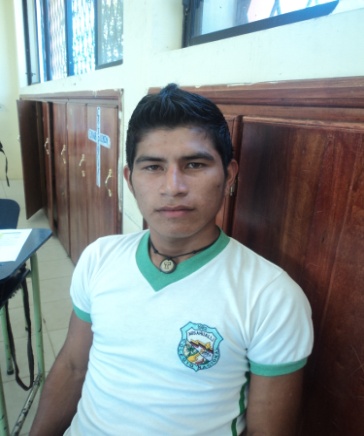 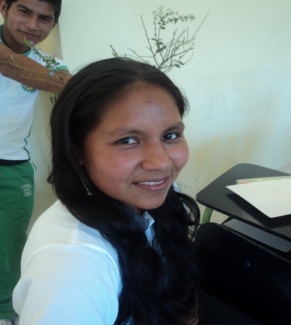 LIDA CALAPUCHA


NACIONAL
MARÍA RIVADENEYRA 


INTERNACIONAL
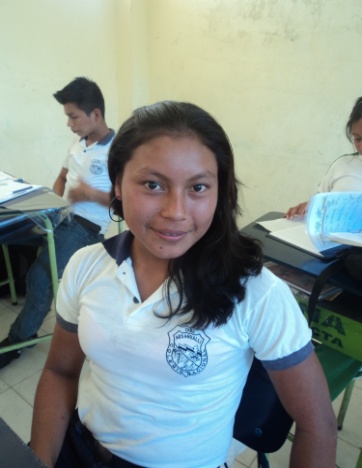 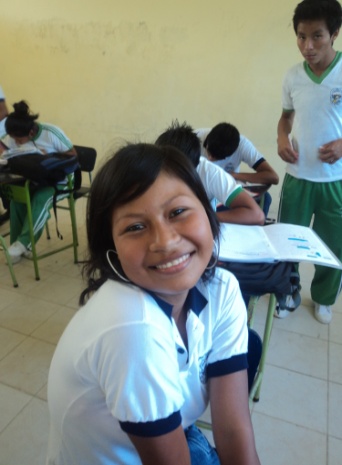